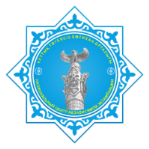 НАЦИОНАЛЬНЫЙ ЦЕНТР 
НЕЗАВИСИМОЙ ЭКЗАМЕНАЦИИ
Оценка профессиональной подготовленности выпускников ОП по направлению подготовки «Здравоохранения» 2023-2024 уч.г.
8 февраля 2024г.
Оценка профессиональной подготовленности выпускников
Требования к кандидатам, участвующих в экспертизе экзаменационного материала
График проведения экспертизы экзаменационного материала для проведения Оценки
Экспертиза тестовых вопросов MCQ нового типа (F-тип)
Информация о результатах рассмотрения апелляционных заявлений по специальностям ОП (2022-2023 уч.г.)
Процедура подачи апелляции на тестовый вопрос при оценке знаний (1-ый этап оценки профессиональной подготовленности выпускников)
Общие требования к кандидатам, участвующих в экспертизе экзаменационного материаала
Врачебный стаж (стаж по основной специальности): более 10 лет
Педагогический стаж:  более 5 лет
Наличие сертификата тестолога/эксперта:  обязательно
Знание языка: казахский, русский (обязательно)
График проведения экспертизы
[Speaker Notes: Анализ результативности → мотивация к  самоподготовке студента  → мотивация к самообразованию студента  → ответственность студента за свое образование]
Тесты F- тип состоят из нескольких тестов А-тип и соответствуют одной нозологии (н-р: Диафрагмалная грыжа)
Тест А-тип, касающийся постановки диагноза
Тест А-тип, касающийся лабораторных данных
Тест А-тип, касающийся метода лечения
Бакалавриат
Интернатура
Резидентура
Резидентура
Резидентура
Резидентура
Процедура подачи апелляции на тестовый вопрос при оценке знаний (1-ый этап оценки профессиональной подготовленности выпускников)
Подача апелляционного заявления -  возможен только  во время тестирования (1-го этапа оценки знаний)
Подача апелляционного заявления на каждый тестовый вопрос - возможен
Выбор причины апелляции – обязателен
Выбор варианта ответа при подаче апелляции на данный вопрос – отсутствует. 
! Добавление баллов - по решению Республиканской апелляционной комиссии (РАК)
Завершение подачи  апелляции – подача апелляционного заявления в личном кабинете в течении 24 часов после завершения тестирования